Minnesota is Aging Fast
60,000
Minnesotans are turning 65 every 
year through 2030
Source: U.S. Census Bureau, Minnesota State Demographic Center, 2016
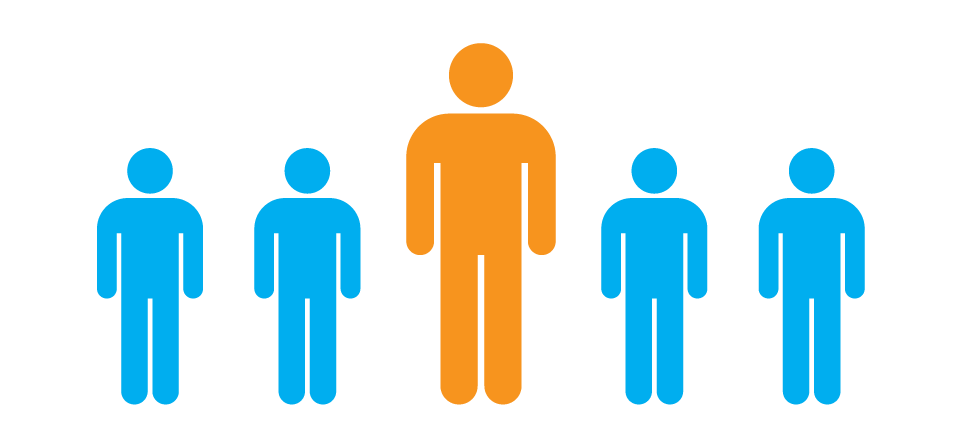 1 in 5 Minnesotans 
will be 65+ in 2030
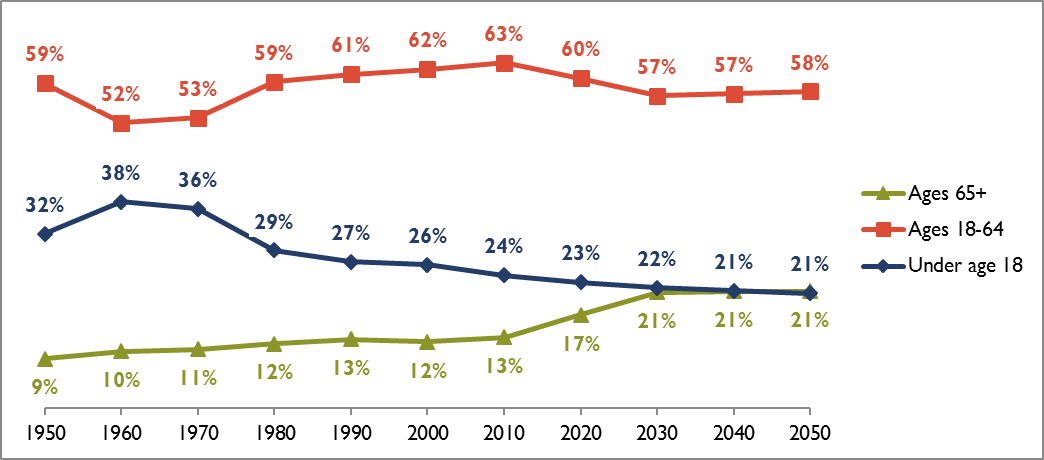 Source: Minnesota State Demographer, 2016
Progression of an Aging Minnesota
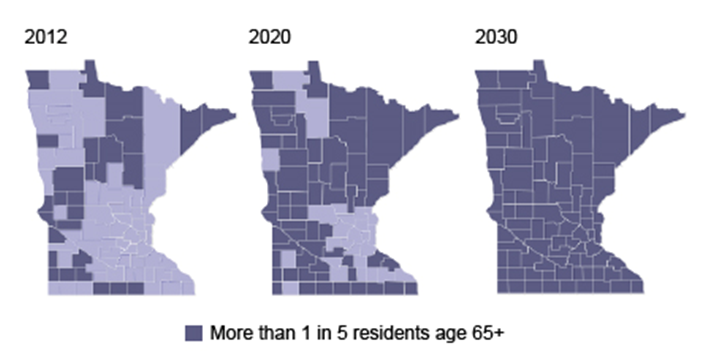 Source: Minnesota Compass
Between 2020 and 2040, the number of people age 85+ will more than double
2040
2020
2030
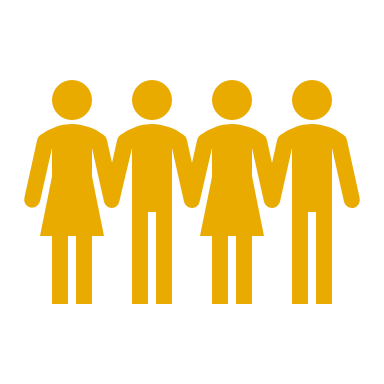 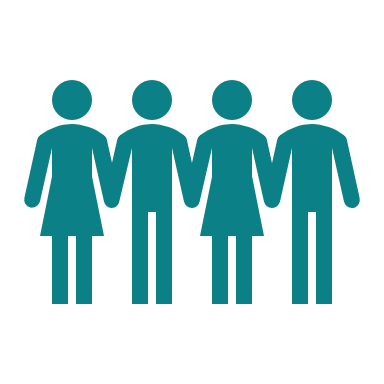 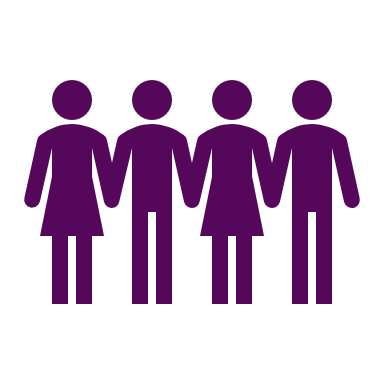 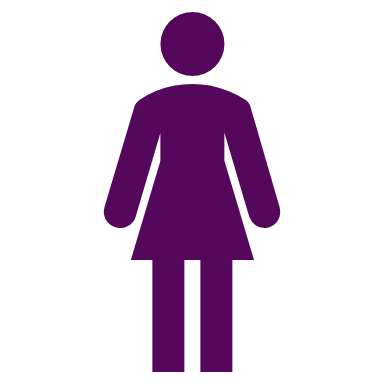 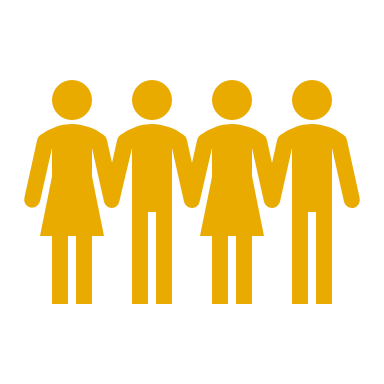 24.5%
60.1%
126,461
157,415
246,000
Source: Minnesota State Demographer Census Data, 2016 Projections
Labor Force Fails to Keep Pace with Growth in Aging Population
46%
in 
20 
Years
Ratio of People Age 20-60 to 85+
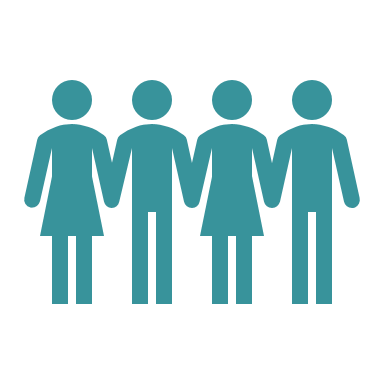 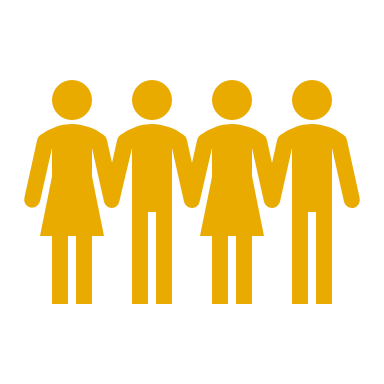 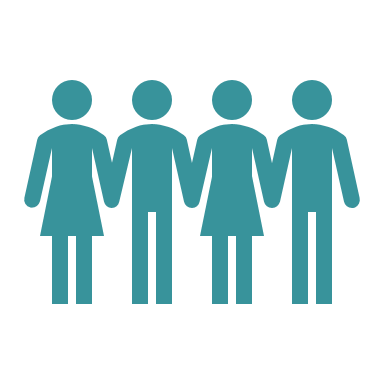 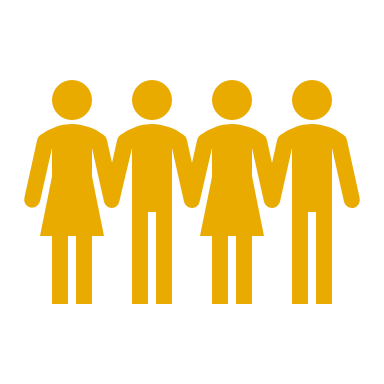 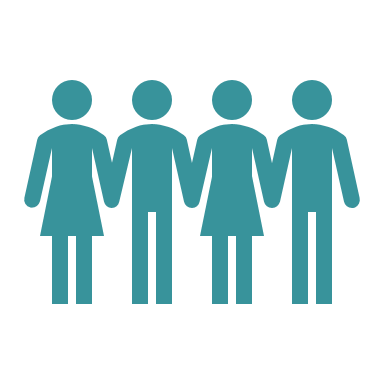 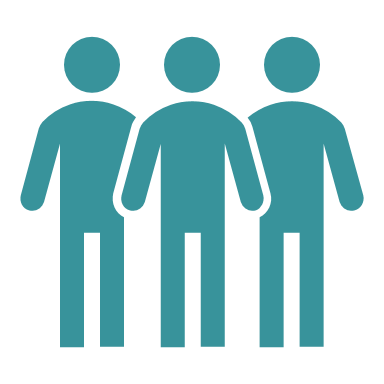 15:1
8:1
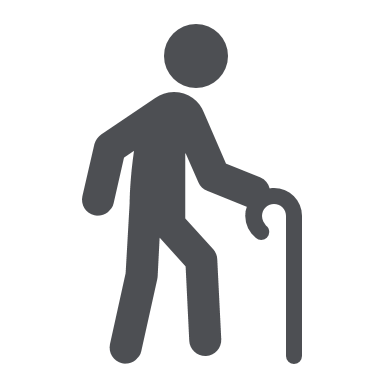 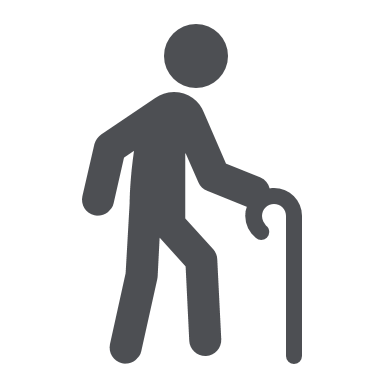 2015
2035
Source: Minnesota State Demographer, 2016
[Speaker Notes: Ratio of people age 20-65 to 80+]
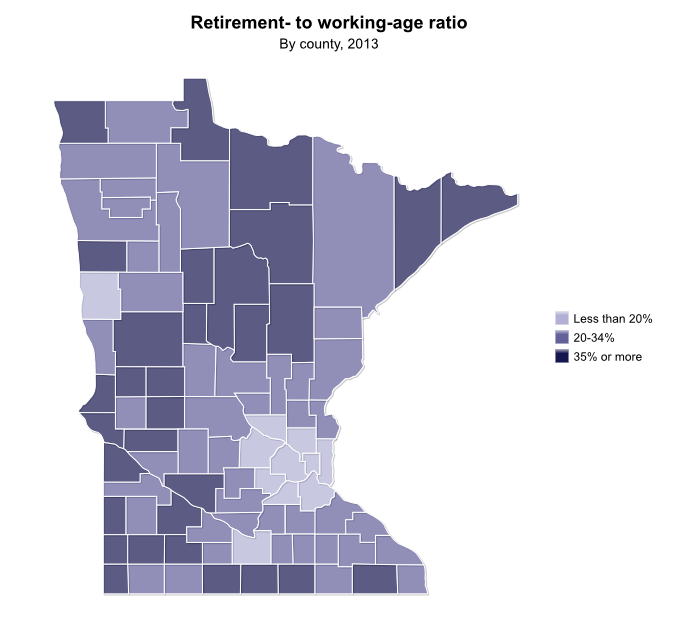 Ratio of Working Age 
Adults to Seniors
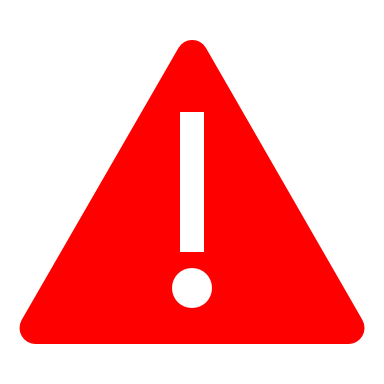 Percentage of Working Age Adults to Seniors
Rural Areas
Face 
Toughest Workforce Challenges
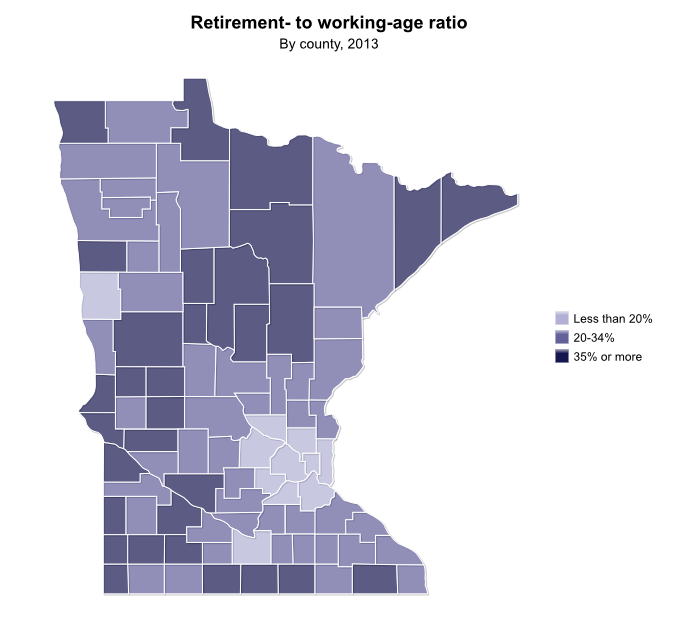 Source: Minnesota Compass, 2016
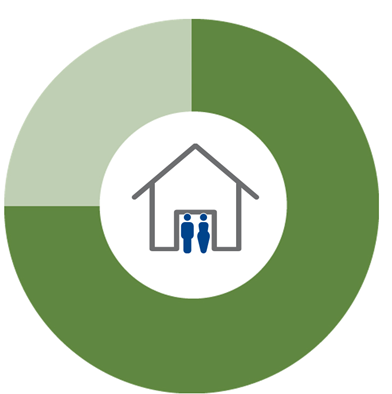 ¾ of Older Adults with Long-Term Care Needs Live at Home
Source: Anne Tumlinson Innovations; Table 2, Freedman and Spillman (2014)
The Reliance on Unpaid Caregivers
Nearly 2/3 of Older Adults with Long Term Care Needs Living At Home Receive All Help from Family and Friends
Source: Anne Tumlinson Innovations; Table 4, Freedman and Spillman (2014)
Direct Care Workers: The Largest Occupation Group in the US
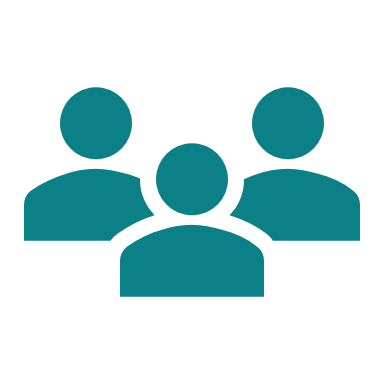 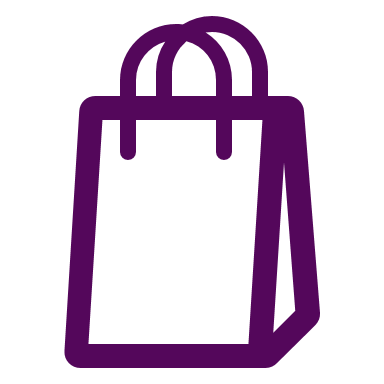 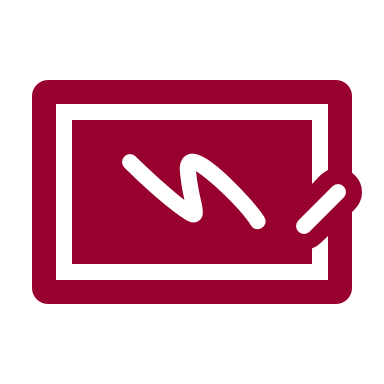 Direct Care
4,999,100
Retail Sales
4,968,400
K-12 Teachers
3,902,000
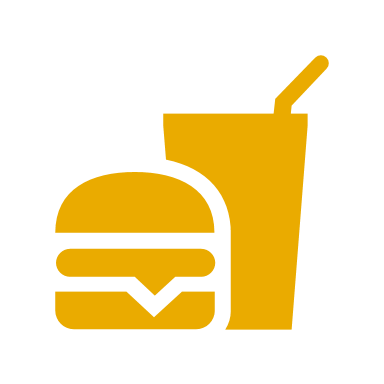 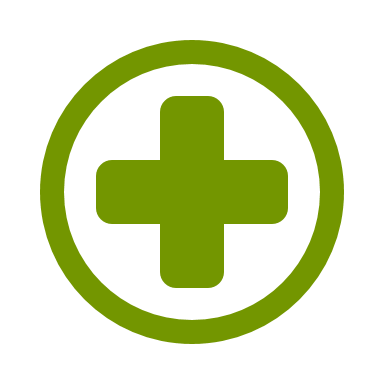 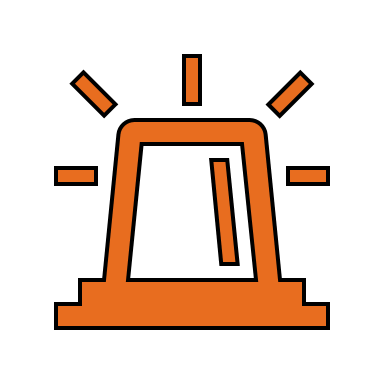 Public Safety
3,667,000
Food Service
3,553,000
RNs
3,449,300
Source: Paraprofessional Healthcare Institute, 2012
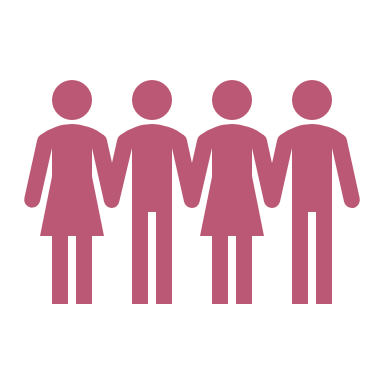 Continued Job Growth in Senior Living Field
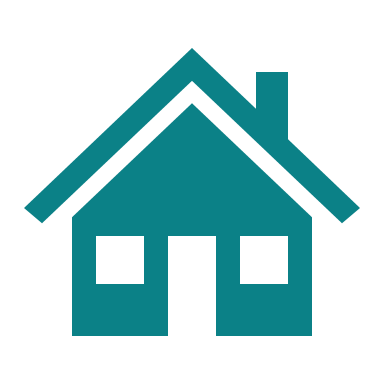 30%
More
 Home Health Aides by 2024
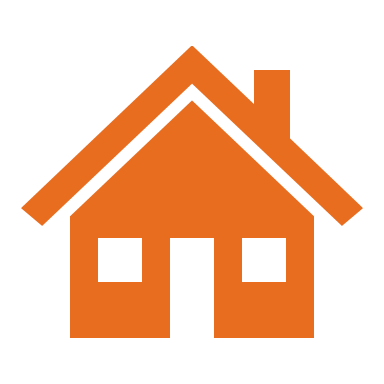 Senior Living Jobs Outpacing Average U.S. Job Growth by…
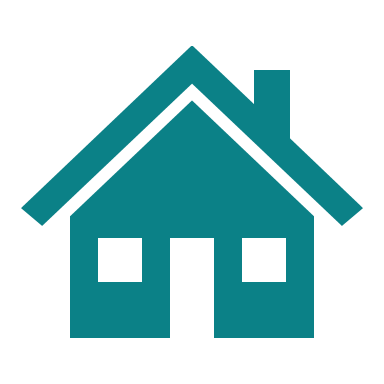 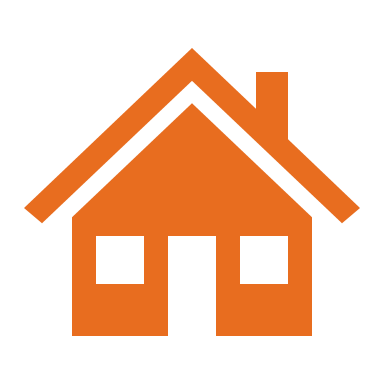 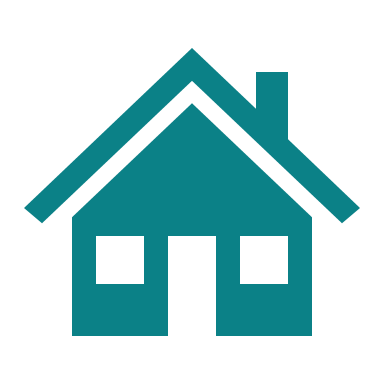 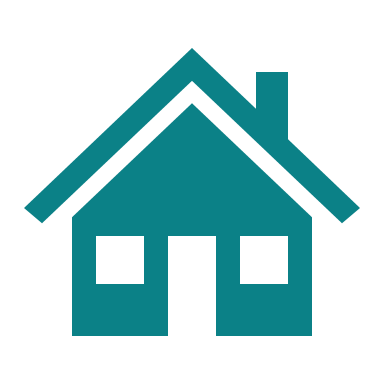 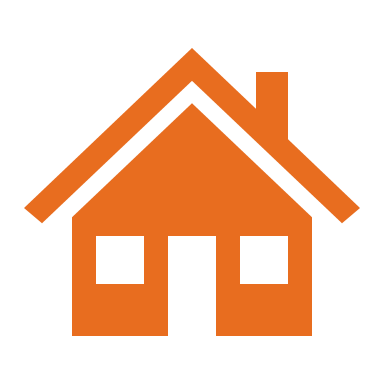 3.7%
Source: Argentum, 2015; Minnesota Department of Employment & Economic Development Occupation Forecasts
Race to Hire: Today’s Competitive Market for Available Workers
Average Wage
Vacancy Rates
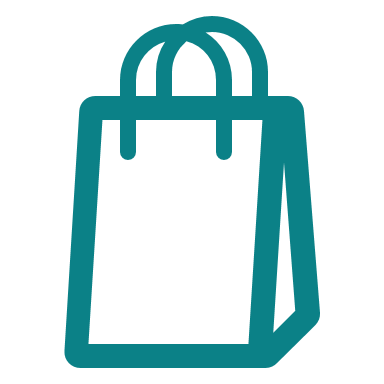 Retail Sales
$12.35
7,096
8%
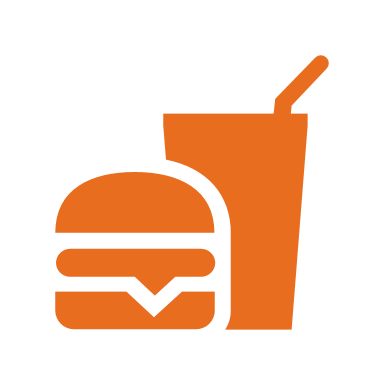 Food Service
$9.64
3,266
5.2%
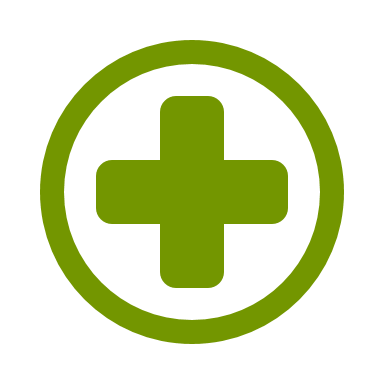 Nursing 
Assistant
$13.93
2,179
6.9%
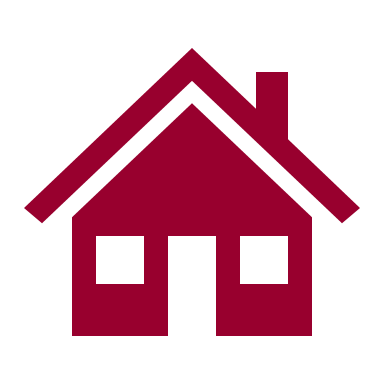 Home Health Aides
$12.34
3.0%
831
Source: Minnesota Department of Employment & Economic Development, 2016
Race to Hire is a MarathonTotal Openings from 2014 - 2024
Total 
Openings
Replacement
 Openings
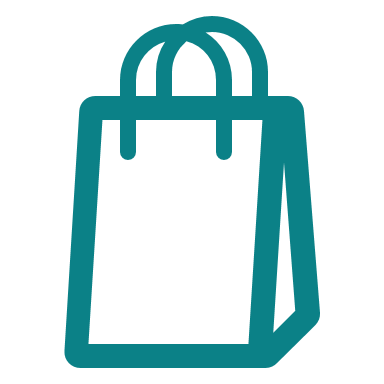 30,380
35,300
5.6%
Retail Sales
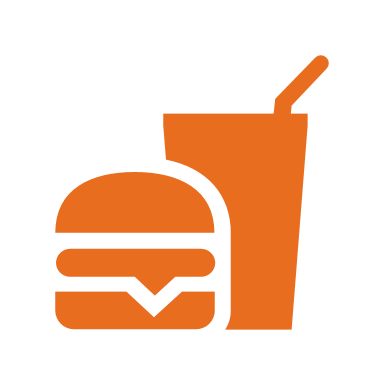 25,980
20,660
8.3%
Food Service
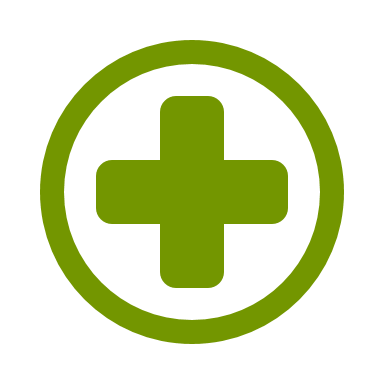 9,180
6,730
Nursing 
Assistant
8.2%
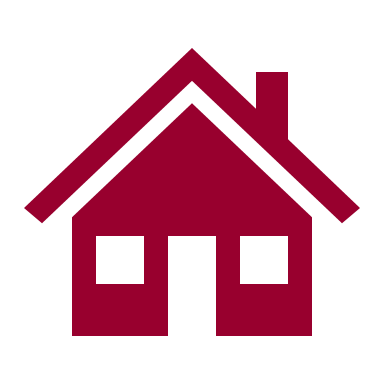 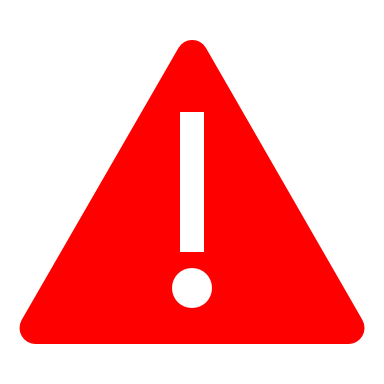 6,940
16,190
Home Health Aides
30.1%
Source: Minnesota Department of Employment & Economic Development, 2016
[Speaker Notes: Average Position Growth for all Minnesota jobs (between 2014 – 2014) is 4.3%]
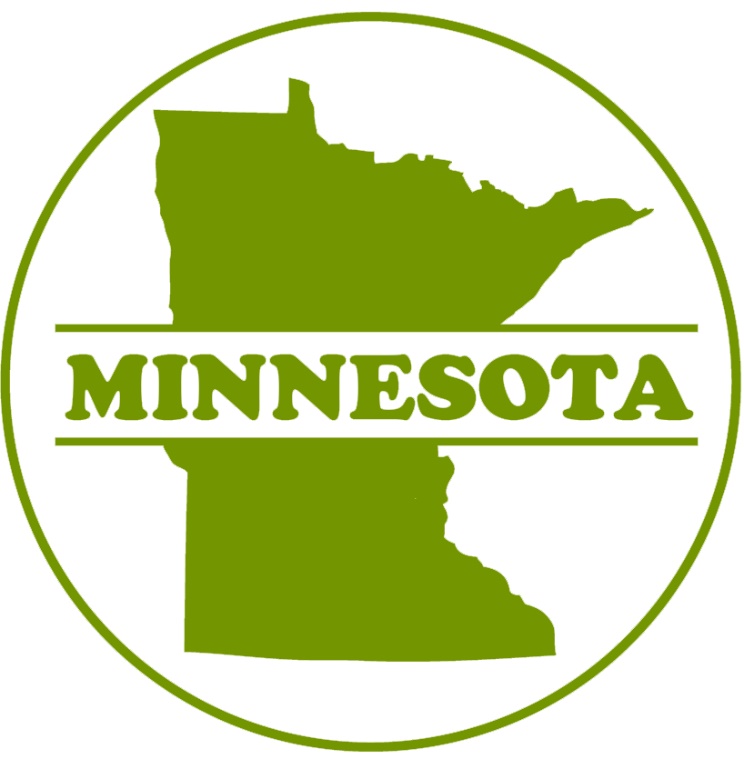 The State of Workforce in Older Adult Services
Rising Employee Vacancy Rates
Housing with Services
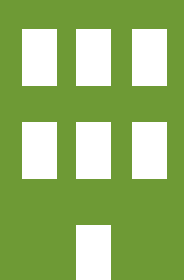 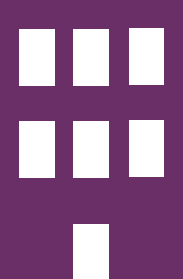 Source: LTC Imperative Housing with Services Workforce Legislative Survey, 2017
Turnover Rates Improving…Still Unsustainable
Housing with Services
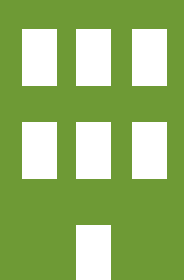 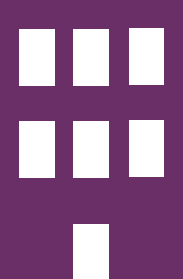 Source: LTC Imperative Housing with Services Workforce Legislative Survey, 2017
Why Housing with Services Struggle to Attract Applicants
Competition with Other Employers
45.1%
No Applicants
40.6%
No Qualified Applicants
29.7%
Non-Competitive
Wages/Benefits
25.1%
Source: LTC Imperative Housing with Services Workforce Legislative Survey, 2017
High Employee Vacancy Rates
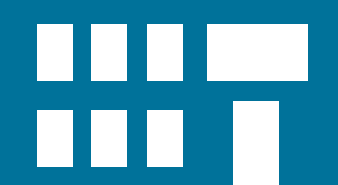 Care Centers
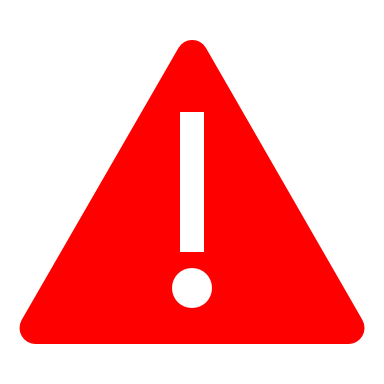 2,800
Open Direct Care Positions in Minnesota
Source: LTC Imperative Legislative Surveys, 2013 - 2017
STATEWIDE AVERAGE
RN = 14%; LPN = 15.8%; NAR = 15.8%
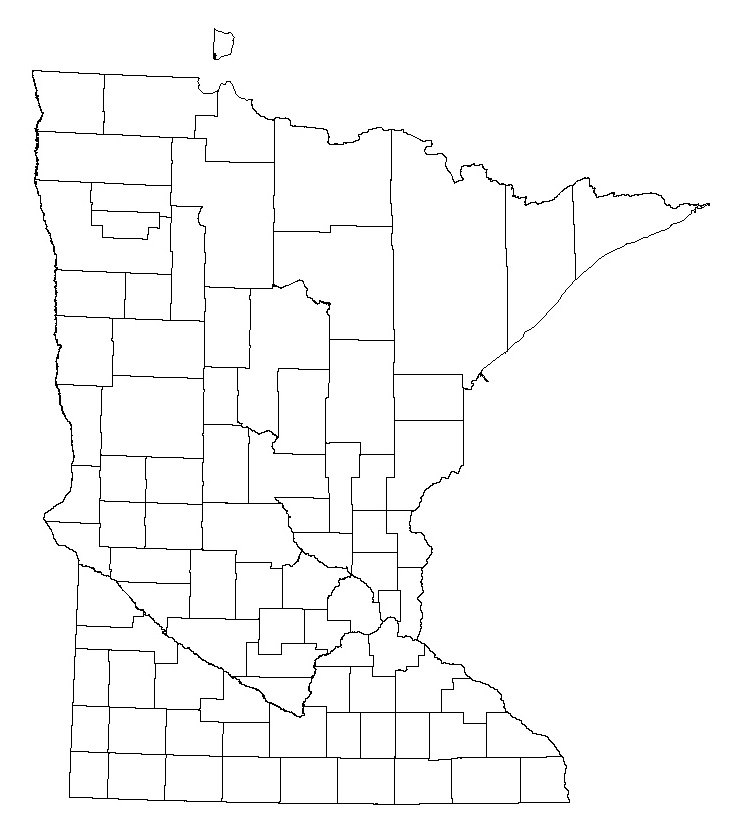 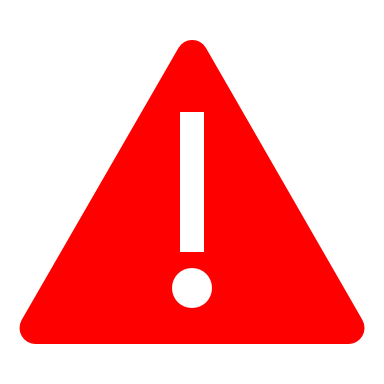 RN = 18.2%
LPN = 19.2%
NAR = 19.7%
RN = 11.1%
LPN = 15.9%
NAR = 17.0%
High Vacancy Rates in Care Centers
RN = 12.7%
LPN = 19.5%
NAR = 17.0%
RN = 12.2%
LPN = 16.5%
NAR = 18.2%
RN = 13.4%
LPN = 12.4%
NAR = 13.6%
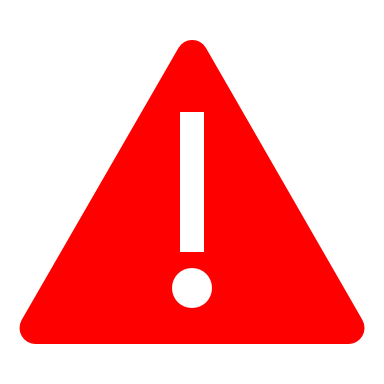 RN = 17.4%
LPN = 15.6%
NAR = 14.1%
RN = 17.4%
LPN = 21%
NAR = 19.9%
Source: LTC Imperative Legislative Surveys, 2013 - 2017
Continual Decline in Nurse Retention
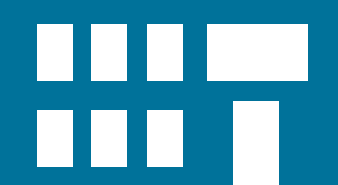 Care Centers
Source: DHS Nursing Home Cost and Statistical Reports, 2011 - 2015
Workforce Shortages Affect Consumers
More than 5,000 
Nursing Home Admissions Were Denied Due to Shortages in Essential Staff
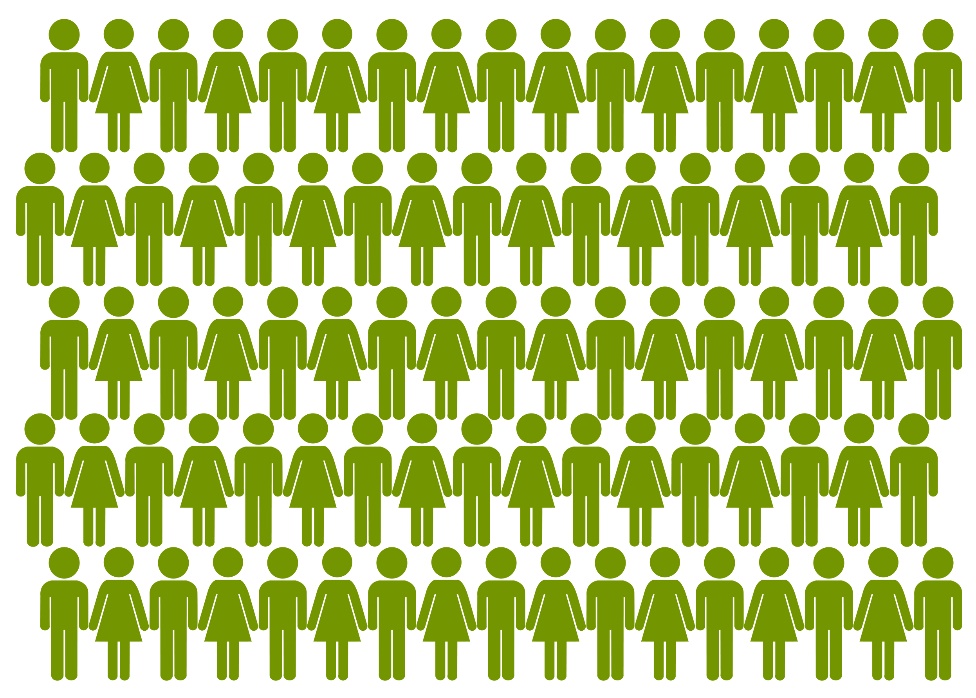 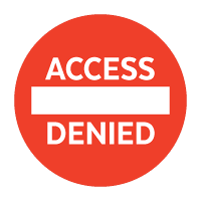 Source: LTC Imperative Legislative Survey, 2016
Why Care Centers Struggle to Attract Applicants
75.8%
Competition with Other Employers
Unable to Hire 
16 & 17 Year Olds
13.4%
70.1%
No Applicants
42.7%
51.6%
Non-Competitive Wages & Benefits
No Qualified 
Applicants
Source: LTC Imperative Legislative Survey, 2017
Higher Wages in Care Centers: Progress But Challenge Remains
Average 14% increase from June 2015 to July 2016
Source: Long Term Care Imperative 2016 and 2017 Payment Reform Benchmark Surveys
Enhanced Benefits in Care Centers: Improvement, Not Solution
Average 20% increase from June 2015 to July 2016
Source: Long Term Care Imperative 2016 and 2017 Payment Reform Benchmark Surveys
$37,000 
more per year in a Hospital than in a Care Center
RN Wage Gap
Wage Gap = $16.41/hr
Wage Gap = $15.41/hr
Wage Gap = $17.25/hr
Wage Gap = $17.93/hr
Source: Minnesota Hospital Association and LTC Imperative Legislative Survey, 2012 - 2015
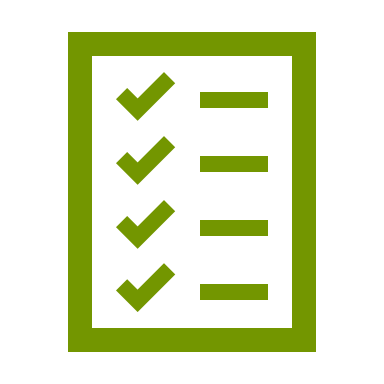 Workforce Solutions Strategy Assessment
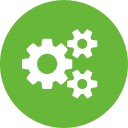 We ask staff at all levels what they think.

We ask staff if they are satisfied or dissatisfied, and feel engaged in their work environment.
We have an effective and systematic process in place for 
    onboarding new team members.

 We have in place opportunities for ongoing learning and 
    development for staff at all levels.

 We have processes in place to identify successful 
    practices and share these broadly.
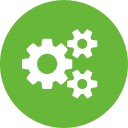 We have a process in place to engage staff in all areas of the organization in quality and performance improvement.
We have a process in place to recognize staff.

We are tracking meaningful data to help us understand our environment and experiments.

We are maximizing all the partnerships, tools and resources available to us.
Find resources and tools to help you achieve these strategies at:  www.LeadingAgeMN.org/providers/workforce-center/
Visit the Knowledge Center
www.leadingagemn.org